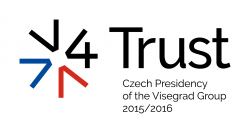 Strategic Planning and Future of Cohesion Policy after 2020
Panel 1 “ESI Funds 2014 – 2020 and best practice” 
(Conference V4+4; Prague January 27, 2016)
Last decade cohesion policy impact on the CR
The CR passes already through the 3rd cohesion policy period – 2004-2006, 2007-2013, 2014-2020
In the course of the period
necessity to tackle the financial and economy crisis
to set up the whole implementation system based on experience from the previous years
Changeover from basic infrastructure investments to the value added investments
[Speaker Notes: Kohezní politika hraje důležitou roli v ČR od roku 2004. ČR již prochází třetím programovacím obdobím a vnímá vývoj kohezní politiky v horizontu posledních 15. let – nejen intenzivnější potřeba investic s jasnými výsledky a dopady, ale také na druhou stranu navyšující se legislativní náročnost koheze s tím stále náročnější administrativní požadavky.
ČR prošla řadou situací – nejprve finanční a ekonomickou krizí, kterou přečkala právě díky KP, následně zkušenosti s implementací v letech 2010-2011, kdy bylo nutné nastavit celý systém implementace znovu. Přesto se podařilo nastavit programy na nově období  - přechod od investic do základní infrastruktury k investicím s přidanou hodnotou – 

Speaking points:
- Kohezní politika hraje klíčovou roli již od doby předvstupních nástrojů (ISPA, SAPARD, PHARE), od roku 2004 jde již o třetí programové období.
- ČR vnímá vývoj kohezní politiky v horizontu posledních 15. let za velmi dynamický (intenzivnější potřeba investic s jasnými výsledky a dopady, na druhou stranu navyšující se legislativní náročnost koheze s tím stále náročnější administrativní požadavky).
- Kohezní politika umožnila ztlumit dopady hospodářské krize.
- Na období 2014-2020 se podařilo nastavit ESI fondy, kde lze pozorovat přechod od investic do základní infrastruktury k investicím s přidanou hodnotou.]
Macroeconomic value of the EU funds
Entrepreneurship - improvement of the business environment, creation of new businesses and their development.
Innovation - increase in the number of product innovations on the market and creation of jobs (mostly scientific), in the area of technology transfer then setting up of 8 centres of excellence and 40 regional R&D centres. One third of clusters out of the total number of clusters were supported by the EU Funds
Significant improvement of transport infrastructure of regional and national importance. 
Energy sector - higher use of renewable sources and increase energy efficiency and reduction of consumption.
[Speaker Notes: Politika soudržnosti má významný makroekonomický dopad na ekonomiku České republiky, především díky fondům EU, které jsou hlavním nástrojem pro provádění evropské hospodářské politiky a politiky sociální soudržnosti. Prostřednictvím těchto fondů jsou finanční prostředky přiděleny na projekty zaměřené na posílení konkurenceschopnosti a ke snížení hospodářských a sociálních rozdílů mezi regiony a pomáhájí tak k plnění cílů Lisabonské strategie. Z makroekonomického hlediska je hlavní přínos EU fondů spatřován v příspěvku k veřejným výdajům a soukromým investicím, u nichž je dosaženo multiplikačního efektu díky spolufinancování z fondů EU. Finanční prostředky EU investované do oblasti podnikání a inovací přispěly ke zlepšení podnikatelského prostředí v České republice, zakládání nových podniků a jejich rozvoje, v oblasti inovací přispěly k nárůst počtu inovativních produků na trhu. V oblasti výzkumu a vývoje podpořily vytváření pracovních míst (většinou vědeckých), v oblasti transferu technologií pak založení 8 center excelence a 40 regionálních výzkumných a vývojových center. Kromě toho téměř třetina clusterů z celkového počtu klastrů v České republice byla podpořena z fondů EU. Tato podpora infrastruktury v oblasti výzkumu a vývoje byla z evropských fondů tak významná, že to způsobilo "překreslení mapy českého výzkumu" a regiony s nižší úrovní VaV začaly být podporovány. OP Doprava spolu s regionálními operačními programy a OP Praha Konkurenceschopnost celou dobu své existence velmi významně přispěly k rozvoji dopravní infrastruktury regionálního a celostátního významu. V energetickém sektoru, projekty spolufinancované z fondů EU podpořily vyšší využití obnovitelných zdrojů energie a do jisté míry také zvýšení energetické účinnosti a snížení spotřeby PES. Významný vliv může být identifikován v oblasti životního prostředí. Zde finanční prostředky EU pomohly k výstavbě velkého počtu ČOV, nebo zařízení pro nakládání s odpady nebo odstranění starých ekologických zátěží. Pokud jde o zaměstnanost, fondy EU podpořily vytvoření velkého počtu pracovních míst. Kokrétní čísla Vám představím v následujících slidech.

Speaking points:
- Politika soudržnosti má významný makroekonomický dopad na ekonomiku ČR. 
- Z makroekonomického hlediska je hlavní přínos EU fondů spatřován v příspěvku k veřejným výdajům a soukromým investicím. 
- Finanční prostředky EU investované do oblasti podnikání a inovací přispěly ke zlepšení podnikatelského prostředí v České republice, zakládání nových podniků a jejich rozvoje, v oblasti inovací přispěly k nárůst počtu inovativních produktů na trhu. 
- Např. v oblasti VaV podpořily vytváření pracovních míst (většinou vědeckých), v oblasti transferu technologií pak založení 8 center excelence a 40 regionálních výzkumných a vývojových center. 
- Byly dosaženy významné výsledky v rámci rozvoje dopravní infrastruktury regionálního a celostátního významu. Doprava tak urychluje rozvoj regionů, zlepšuje mobilitu či např. zpřístupňuje možnosti podnikatelům, i občanům.
- Pokud jde o zaměstnanost, fondy EU podpořily vytvoření velkého počtu pracovních míst. Konkrétní čísla Vám představím v následujících snímcích.]
Effect of Cohesion Policy in the CZ for EU-15 countries
Estimation for the whole period 2007-2013 – 6.5 bil EUR in total.
Direct + indirect gains from the implementation of Cohesion Policy in the CZ for EU-15 countries:
Direct gains – emerge from companies´ contracts in projects co-financed from Cohesion Policy´s programmes (e.g. through “daughters“ of foreign “mothers“) - France, Sweden, Germany and Austria in particular. 
Indirect gains – emerge from spill-over effects (imported goods and services from the EU-15 countries) + in the form of consumption multiplier benefits (consequence of extra spending of the CZ consumers).
[Speaker Notes: Očekáváme, že efekty realizace fondů EU (2007-13) v ČR v rámci EU 15ky lze vyčíslit částkou odhadem na 6,5 mld. EUR. V tomto ohledu je třeba rozlišit 
1) Přímé zisky – kdy se firmy přímo podíleli na realizaci projektů, např. o dotaci žádala „dcera“ zahraniční firmy – zde bych mohla zmínit nejvyšší efekty pro Francii, Švédsko, Německo a Rakousko, zejména.
2) Nepřímé zisky – firmy zejména jako dodavetelé služeb nebo dodávek.

Also positive externalities - mainly of environmental projects, eg. water treatment facilities improve quality of water in rivers running to Germany...


Speaking points:
Očekáváme, že efekty realizace fondů EU (2007-13) v ČR v rámci EU 15ky lze vyčíslit částkou odhadem na 6,5 mld. EUR.]
The impact of Cohesion policy in the Czech Republic
Total allocation 2007-2013:
 26,7 bn. EUR


Economic crisis
Demand reduction
CNB's foreign exchange interventions
[Speaker Notes: V návaznosti na předchozí slidy bych Vás ráda seznámila s tím, co se nám pomocí fondů EU v ČR podařilo. S alokací přesahující 26 mld. EUR jsme i přes nepříznivou situaci v době ekonomické krize a intervenci ČNB umožnili vytvořit více než 87 tis. pracovních míst, dále podpořit přes 8 tis. MSP nebo opravit či nově postavit více než 2500 km silnic 2. a 3. třídy.

Speaking points:
- S alokací přesahující 26 mld. EUR jsme i přes nepříznivou situaci v době ekonomické krize a intervenci ČNB umožnili vytvořit více než 87 tis. pracovních míst, dále podpořit přes 8 tis. MSP nebo opravit či nově postavit více než 2500 km silnic 2. a 3. třídy.
- To jsou jen některá čísla, která nelze chápat pouze kvantitativně, kterých bylo v rámci EU fondů dosaženo.]
New factors – the EU level
Decrease in the number of Cohesion policy objectives and determining 3 region categories
Thematic concentration 
Setting a system of ex-ante conditionalities
Pressure on higher performance of the system
Higher rate of application the territorial specific approach and use of integrated instruments (ITI, CLLD)
Higher rate of application the financial instruments and simplified cost options
E-cohesion
[Speaker Notes: A s čím jsme se museli vypořádat, resp. jaké změny nás potkali při přípravě nového programového období 2014-2020?
snížení počtu cílů KP na dva (Investice pro růst a zaměstnanost a Evropská územní spolupráce) a vyčlenění tří kategorií regionů podle parametrů jejich ekonomické výkonnosti (nově přechodné regiony)

tematická koncentrace (11 tematických cílů)
nastavení systému předběžných podmínek
tlak na vyšší výkonnost systému
širší míra uplatnění územně specifického přístupu a využití integrovaných nástrojů (ITI, CLLD)
větší míra uplatnění finančních nástrojů a rozšíření využití zjednodušeného vykazování
Nové prvky elektronizace, sběru a monitorování dat a jejich přenos mezi ČS a EK.]
How to prepare the effective implementation system
Experience and lessons learnt
User friendly environment …
3E …
[Speaker Notes: Jak tedy v kontextu nových prvků KP připravit efektivní systém implementace tak, abychom zohlednili 3E, zároveň se poučili z předchozích zkušeností a vytvořili takové prostředí, které bude pro všechny účastníky přívětivé.]
Lessons learnt for 2014-2020
Decrease in the number of programmes
Strategic planning - determining priorities and linking programmes to CZ national development strategies
Transparent processes – together with the 3E principle.
Roles of institutions within the implementation chain – balanced competences and responsibilities.
Unified terminology and unified and coordinated approach to the creation of methodologies; according to the competencies of the relevant body:
HR quality – professionalism, responsibility, ownership.
Digitalization of the administrative processes.
[Speaker Notes: Nepřehledná a komplikovaná impl. Struktura nás vedla k rozhodnutí o snížení OP a subjektů zapojených do jejich implementace.  
Jako kritický bod se jeví plánování ve vazbě na konktrétní potřeby a také absorpční kapacitu daného území. Proto byly definovány hlavní priority na národní úrovni v návaznosti na hlavní strategické dokumenty ČR a programy na tyto priority následně navazují. Také jsme zavedli prvky ročního plánování na úrovni programů.
Některé základní principy implementace zahrnují nejen transparentnost všech prvků celého procesu, ale také sjednocení prvků = dokumentů, stejně jako výklad.
Tvorba všech metodik jsou koordinovány a jsou rozděleny podle kompetencí jednotlivých orgánů.
Kvalita lidských zdrojů je zásadní a musí být posílena z několika hledisek, jako je profesionalita, zodpovědnost, atd
V souladu s požadavky e-cohesion a také snahou o zjednodušení procesů jsme zavedli digitalizaci administrace projektů. Možnost plně elektronické výměny dat mezi žadatelem / příjemcem a ŘO, včetně používání elektronických podpisů, posílení principu "jen jednou" (získávání dat jen jednou) pomocí centralizované databáze
Posílení elektronickou výměnu a sdílení dat mezi dalšími aktéry v rámci implementační struktury, používání výměny dat s e-government databází České republiky (základních registrů, registr podpory de minimis, treasury)
Digitalizace dokumentů a jejich skladování (e-storage), důvěryhodný dlouhodobý archiv
Posílení e-audit trail (formou elektronického "auditní stopy" pro použití při ověřování legality a správnosti)]
Partnership Agreement
Problem area and development needs:         Priorities of funding:
:
Competitiveness of the economy (Labour market, Education, research and innovative systém, competitive business)

Infrastructure (Transport infrastructure; ICT infrastructure; Energy infrastructure)

Public administration (Efficiency of public administration)

Social inclusion, the fight against poverty and the healthcare systém (Social inclusion; healthcare systém)

Environment (Environmental Protection, Climate change)
Efficient and effective employment services
High-quality education system (lifelong learning)
Research and innovation system based on a high-quality research interconnected with the application sphere and targeted at marketable results
Businesses that use R&D results, are competitive on the global market, and contribute to a low-carbon economy
Sustainable infrastructure facilitating economy competitiveness and adequate territorial serviceability
Transparent and effective public administration with low administrative and regulatory burdens and effectively responding to emergencies.
Social system encouraging the inclusion of socially excluded groups and combating poverty.
Environmental and landscape protection, climate change adaptation and risk management.
[Speaker Notes: Základní strategii na období let 2014-2020  představuje Dohoda o partnerství. V rámci Dohody o partnerství bylo identifikováno pět problémových oblastí, v nichž musí za účelem zachování soudržnosti a udržitelnosti a docílení růstu dojít k výraznému zlepšení, má-li ČR rozvinout svůj celý potenciál. Jednotlivé problémové oblasti byly detailně rozpracovány do potřeb rozvoje a v těchto oblastech byly stanoveny priority financování pro ČR pro programové období 2014–2020, které reflektují potřeby na národní i regionální úrovni:
Účinné a efektivní služby zaměstnanosti, které přispějí ke zvýšení zaměstnanosti zejména ohrožených skupin.
Kvalitní vzdělávací systém (celoživotní učení) produkující kvalifikovanou a adaptabilní pracovní sílu.
Výzkumný a inovační systém založený na kvalitním výzkumu propojeném s aplikační sférou a směřujícím ke komerčně využitelným výsledkům.
Podniky využívající výsledků VaV, konkurenceschopné na globálním trhu a přispívající k nízkouhlíkovému hospodářství.
Udržitelná infrastruktura umožňující konkurenceschopnost ekonomiky a odpovídající obslužnost území.
Transparentní a efektivní veřejná správa s nízkou mírou administrativní a regulační zátěže.
Sociální systém začleňující sociálně vyloučené skupiny a působící preventivně proti chudobě.
Ochrana životního prostředí a krajiny, přizpůsobení se změně klimatu a řešení rizik.]
Partnership Agreement - Process of preparation
Preparing PA respects the principals of strategic access (application on model of the Methodology of Preparing Public Strategies).
It refers to requirements of EC that requires strengthening of strategic planning process.
Preparation of PA and OP is solved by strategic access incl. involvement of all injured stakeholders.
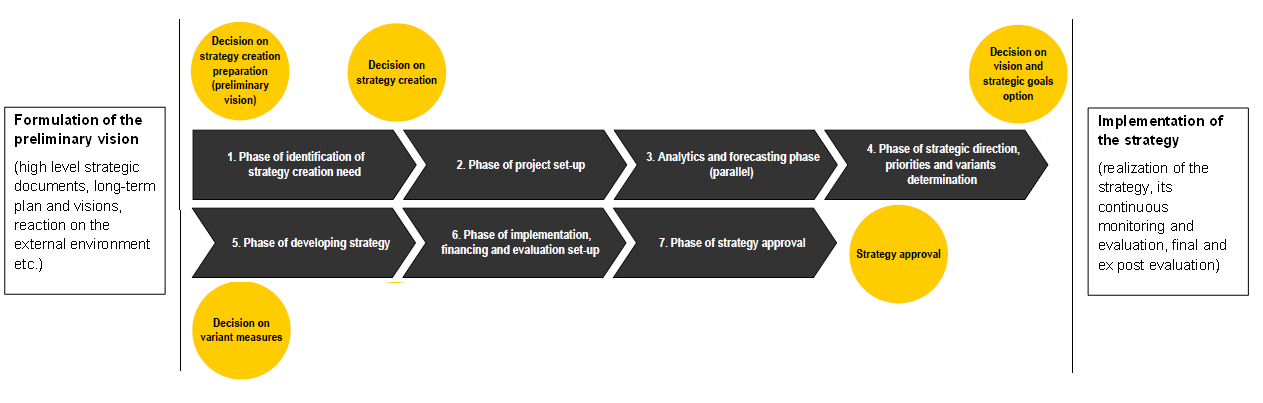 [Speaker Notes: Příprava Dohody o partnerství respektuje principy strategického přístupu (aplikace na model Metodiky přípravy veřejných strategií)
Navazuje na požadavky Evropská komise, která vyžaduje posílení procesu strategického plánování.
Příprava Dohody a programů je tak řešena pomocí strategického přístupu včetně zapojení všech dotčených partnerů.]
Negotiations PA and programmes
Programmes
Partnership agreement
July 9./14.th, 2014
Approval of the programmes by the Czech government
April 9th, 2014
Approval of the Partnership Agreement by the Government of the Czech Republic
Until July 17th, 2014
The official submission programmes to the EC
April 17th, 2014
The official submission of the Partnership Agreement to the EC
September/October  2014
Receipt of official comments from the EC
June 24th, 2014
Receipt of official comments from the EC
June 2015 – The Programmes were approved by the EC
Formal negotiations with the EC
July 4th, 2014
Sending the CZ comprehensive response to EC comments
Negotiations in 2014 and the first half of 2015.
July 10th, 2014
Negotiations with the EC as part of a formal dialogue
August 26th, 2014
The Partnership Agreement was approved by the EC
[Speaker Notes: Na schématu vidíte proces vyjednávání Dohody o partnerství a programů, obecně lze konstatovat, že ČR po vydání nařízení během prvního Q roku 2014 připravila finální znění DoP, i přesto, že se jednalo o období výměny vlády, a předložila následně tento dokument EK. Ve srovnání s předchozím programovým obdobím je možné nyní zpětně říci, že schvalování programů nám zabralo více času než jsme předpokládali, a to i přesto, že s EK proběhlo několik neformálních jednání ke každému programu před jeho předložením EK oficiální cestou. Nicméně je nutné v tomto kontextu ještě připomenout, že určité čas si na evropské úrovni vzala technická revize VFR, kvůli převodu závazků z roku 2014. I přesto, že programy byly schváleny před koncem první pol. minulého roku, byly během této doby jíž připravovány první výzvy, které byly vyhlášeny již během léta 2015.]
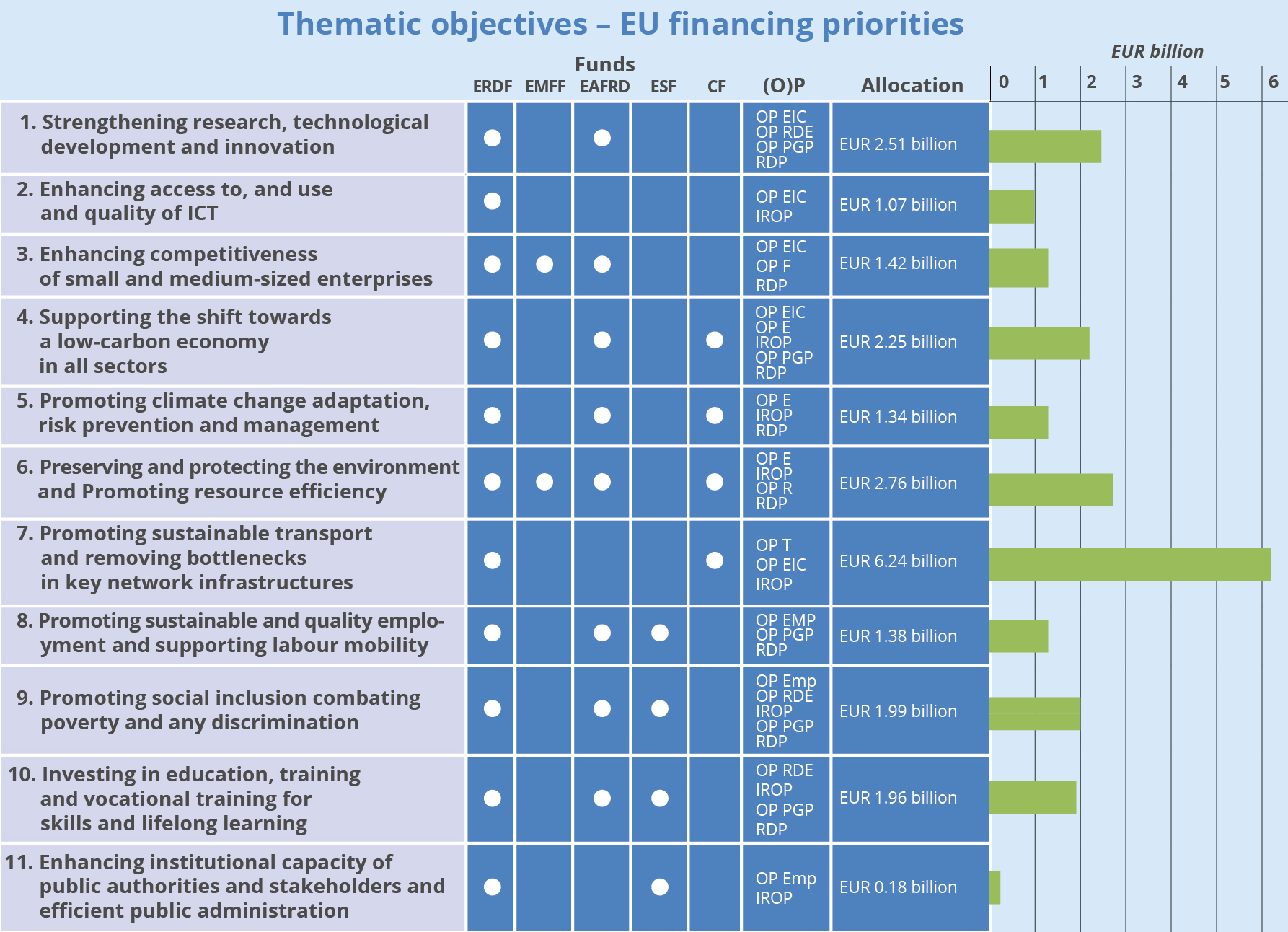 [Speaker Notes: Největší objem finančních prostředků je směřován do podpory – dopravní infrastruktury, ochrany ŽP, posílení VaV a inovací.]
2014–2020 programmes
[Speaker Notes: NA slidu můžete vidět rozdělení alokace mezi programy a jejich napojení na tematické cíle. Programy s nejvyšší alokací jsou OP Doprava, IROP, OP PIK a OPŽP. Toto rozložení dá se říci také kopíruje alokaci na jednotlivé tématické cíle, kterou vidíte na dalším slidu.]
Single methodological environment
Objectives:
Simplification of the administrative process.
Easier orientation of beneficiaries.
Improvement of the communication between beneficiaries and support providing institutions.
Single and comprehensive rules at all levels.
Introduction of the unified terminology (and its interpretation) across the whole implementation.
Shortening of the administration period.
Necessary changes in the legislative framework leading to smoother implementation.
Basic phases of simplification
Calls for proposals
Submission of project application
Evaluation and selection of project
Implementation of the project, payments, controls
Unification of documentation requirements for applicants and beneficiaries;
greater emphasis on management of calls for proposal, synergies and complementarities;
coordination of announcements of calls for proposal;
better information flows and training of potential applicants before announcement of calls for proposal.
unified interface for applications;
Connection of monitoring system MS2014 + to central public administration registers;
reuse once entered informations;
electronic signatures and archived electronic communications.
Definition of mandatory evaluation criteria;
more emphasis on two-round evaluation;
information for applicant about the result and the possibility of appeal;
creating a joint database of evaluators, their automatic selection, evaluation and controls;
set of the maximum deadlines for managing authorities for approval process.
Uniform structure and content of reports on the implementation of the project;
templates for use in area of public procurement;
implementation of central planning, financial controls;
uniform checklists;
setting limits for enforcement of minor claims irregularities;
harmonization of penalties for violating the rules of mandatory publicity.
[Speaker Notes: Při přípravě 14-20 jsme se zaměřili nejen na definování strategického rámce, ale plně využít možnosti zjednodušení, které nám nabízí legislativa, a na základě předchozích zkušeností ale také komunikaci s žadateli a příjemci. Našim cílem bylo:
zjednodušení administrativních postupů
snadnější orientace žadatele / příjemce v systému přidělování evropských dotací
zlepšení komunikace mezi žadatelem / příjemcem a poskytovatelem dotace
jednotná a srozumitelná pravidla
zavedení jednotné terminologie napříč celým systémem implementace
zkrácení administrativních lhůt]
Territorial Dimension
= Concentration and targeting of ESI funds in specific territories with specific problems to be solved but also with unique development opportunities 
= Two ways to implement in the Czech Rep.:
Integrated tools (ITI - 7, IPTD - 6, CLLD)
Projects in specific calls („targeted calls“)  - territorial, thematic or other targeting
= Pressure on integrated planning and functional approach
[Speaker Notes: Koncentrace (zacílení) prostředků z ESI fondů do specifických typů území se specifickými problémy a zároveň rozvojovými příležitostmi 
Územní dimenze bude realizována dvěma způsoby:
integrovanými nástroji - (ITI – 7 oblastí, IPRÚ – 6 oblastí , CLLD – venkovský prostor - MAS)
projekty ve specifických výzvách („cílené výzvy“)  - zacílení územně, tematicky, územně i tematicky, jiným způsobem]
Strengthening urban dimension in ESIF 2014-2020 – EU and national expectations
[Speaker Notes: Očekávání spojená s posílením urbánní dimenze ESIF]
Launched calls for proposals
Total allocation 
2014-2020
Launched calls 
as of January 4, 2016
Calls for proposals launched in 2015
2016-2023
63,8 % total allocation
15,3 EUR bn.
2015
36,2 % total allocation 
8,7 EUR bn.
EUR bn.
Source: MS2014+; as of January 4, 2016; EU share only; 1 EUR = 27,029 CZK
[Speaker Notes: Jak už jsme zmínila první výzvy byly vyhlášeny již v polovině minulého roku. Během druhé poloviny roku 2015 postupně vyhlásily výzvy všechny řídicí orgány. K 16.1 je vyhlášeno přes 170 výzev o alokaci přes 8,5 mld. EUR, což odpovídá více než 36 % celkové alokace. Na slidu vidíte kolik prostředků je již z celkové alokace zahrnuto ve výzvách. Samozřejmě OP Doprava má vyhlášen největší objem prostředků, neboť v tomto programu budou spolufinancovány z fondů EU investičně náročné velké projekty. Obecně lze říci, že i s plány, které mají řídicí orgány na tento rok, dosáhnou objemy prostředků ve výzvách v tomto roce průměrně 50 % alokace programu. Některé programy ovšem cílí i k 80 %.]
Launched calls for proposals
EUR mil.
Source: MS2014+; as of January 18, 2016; EU share only; 1 EUR = 27,029 CZK.
[Speaker Notes: Nejvíce výzev má k datu 16.1. vyhlášen OPZ – 47, dále pak OP PIK a OP ŽP. Z hlediska alokace ve výzvě jistě také stojí za zmínku IROP.]
Thank you for your attention

Olga Letáčková, Deputy Minister (Ministry of Regional Development of the Czech Republic)